Prewriting and Invention
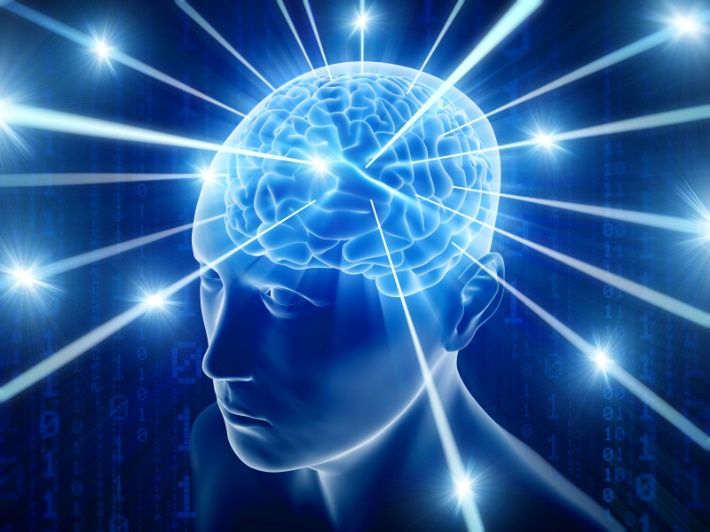 “The human mind once stretched by a new idea never goes back to its original dimensions.” -Oliver Wendell Holmes
Brainstorming
Captures a multitude of thoughts and ideas

Often in list-form

Social activity

Focused and relaxed
Free Writing/Looping
Scribbling down ideas without worrying about grammar, sentence structure, or even coherence

Often lasts for a predetermined length of time (2 minutes, 5 minutes, etc.)

Looping allows for cycles of freewiritng.
Clustering/Webbing
Allows you to group or organize ideas in a visual way
Shows relationships between groups and ideas
Diagramming
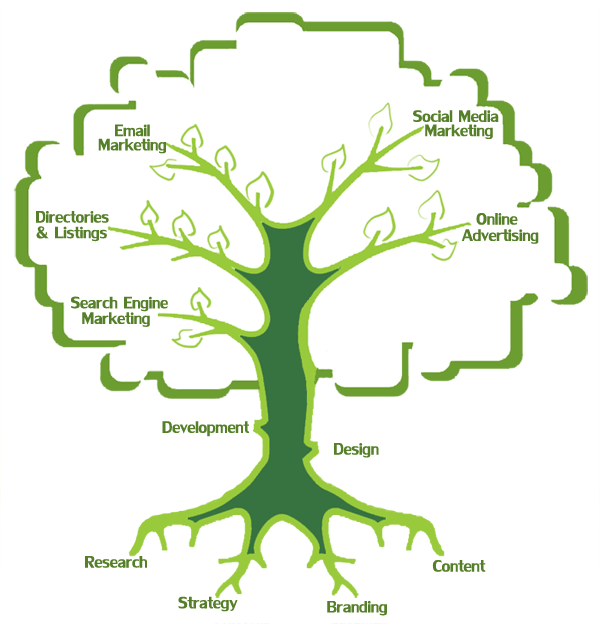 Outlining
Shows the order and relationships between ideas

Often hierarchical

Can be followed too strictly
Chunking/Blocking
Breaking ideas into “chunks,” or “blocks,” in order to help your reader understand your overall message

More flexible than an outline

Create headings for each “chunk” for yourself

Helps with length
Other Strategies?
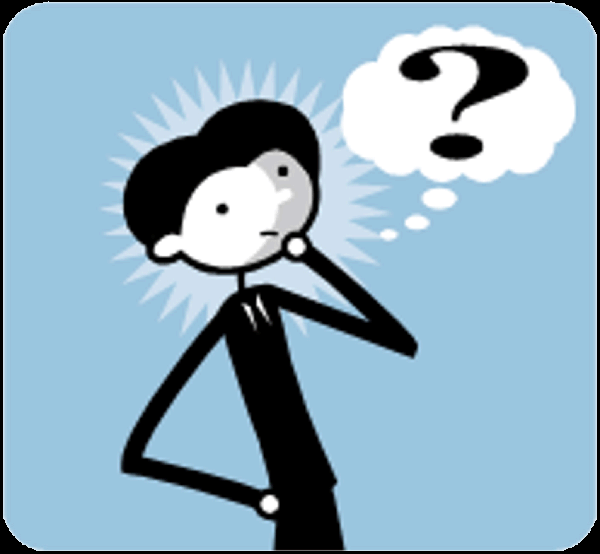 Practice!
Brainstorming

Freewriting/looping

Clustering/webbing

Diagramming

Outlining

Chunking/blocking